Puhtaasti Paras! Etelä-Savo 2030 -maakuntastrategian päivittäminen
Järjestöneuvottelukunta
13.01.2020
Maakuntastrategian päivittäminenMistä on kyse?
Mikä on maakuntastrategia?
Miksi se tehdään / päivitetään?
 Kenelle se tehdään?
Ketkä sen tekevät?
Milloin se tehdään?
Ketkä strategiaa toteuttavat?
Mitä Sinulta odotetaan?
Mitä Sinä ja taustayhteisösi saatte?
Mikä on maakuntastrategia?
Maakuntastrategia osoittaa maakunnan pitkän aikavälin (2030) tavoitellun kehityksen
         maakunnan eri toimijoiden yhteinen näkemys ja tahtotila tavoitellusta
             kehityksestä sekä kehittämisen painopisteistä

Strategia on tärkeä edunvalvonnan ja kehittämisen väline niin maakunnassa kuin kansallisessa ja kv-toimintaympäristössä 
          maakunnan yhteinen tahdonilmaisu ja viesti : ”tähän suuntaan me
             haluamme Etelä-Savoa kehittää”

Maakuntastrategia on keskeinen sidosryhmäjohtamisen väline
10.1.2020
3
Nykyinen strategia päivitetään vuoden 2020 aikana

Hyväksyttävissä syysvaltuustossa 2020

Työlle erityinen tilaus tuoreen hallitusohjelman ja valmisteilla olevan EU:n uuden budjettikauden kynnyksellä

Päivittäminen tehdään osallistavilla yhteistyömenettelyillä yhdessä yhteistyökumppaneiden kanssa

Maakunnan toimijoilta saatu suuntaviivoja päivittämistyölle:
      -> Metsä, Ruoka ja Vesi on edelleen hyvä ja yhteiseksi koettu pohja
      -> strategiaa halutaan työstää osallistavassa ja avoimessa prosessissa



         lähtökohtana Metsä - Ruoka  Vesi -strategian painotukset (2016)
         aikajänne edelleen vuoteen 2030
10.1.2020
4
Maakuntastrategia päivitetään laajassa sidosryhmäyhteistyössä. Mukana ovat mm.
10.1.2020
5
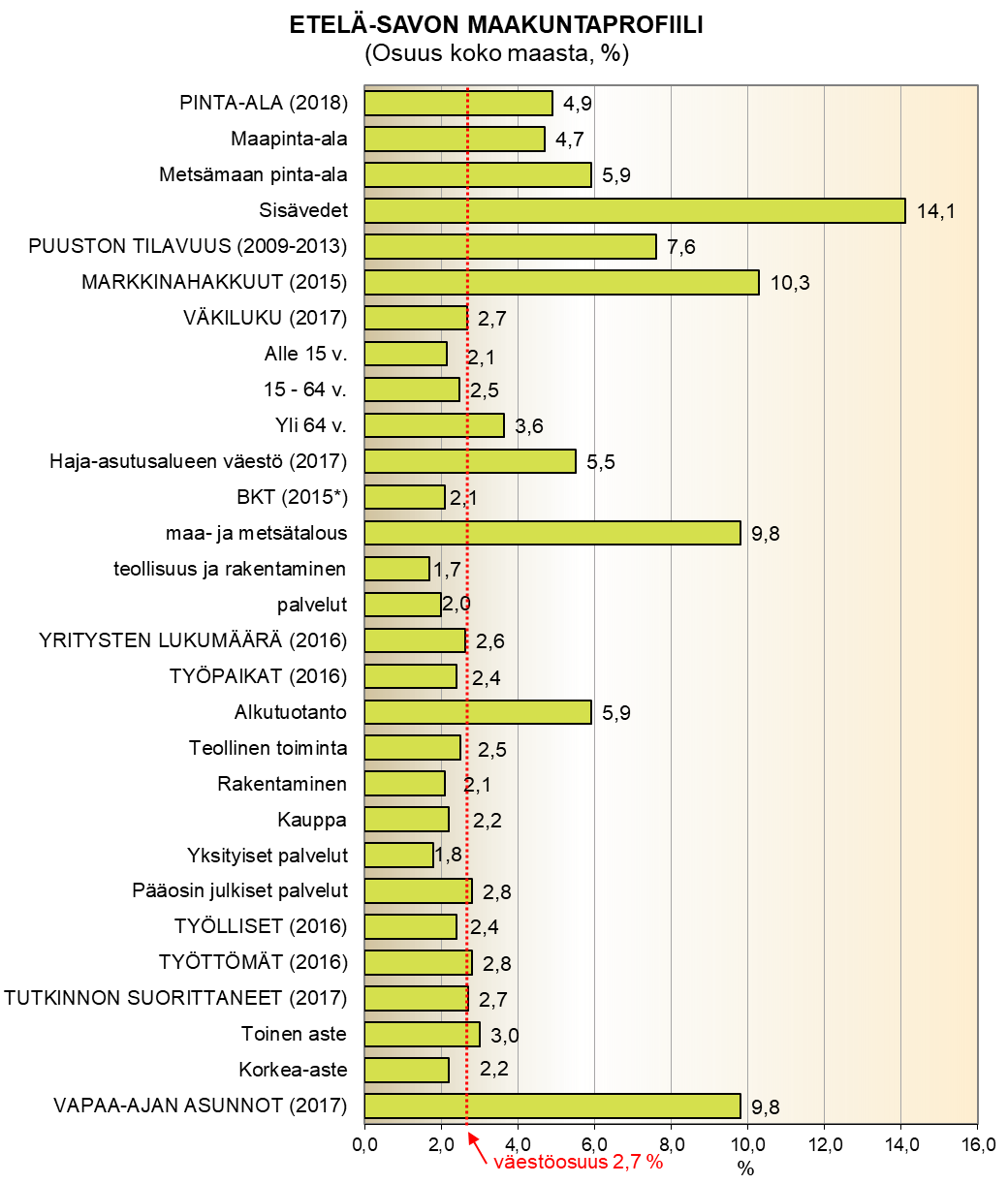 Etelä-Savon maakuntaprofiili (osuus koko maasta, %)
Mitä meillä on?
”Metsä, vesi, ruoka”
Lähde: Tilastokeskus, Maanmittauslaitos, Metla, Luke
Päivitetty viimeksi: 26.11.2018
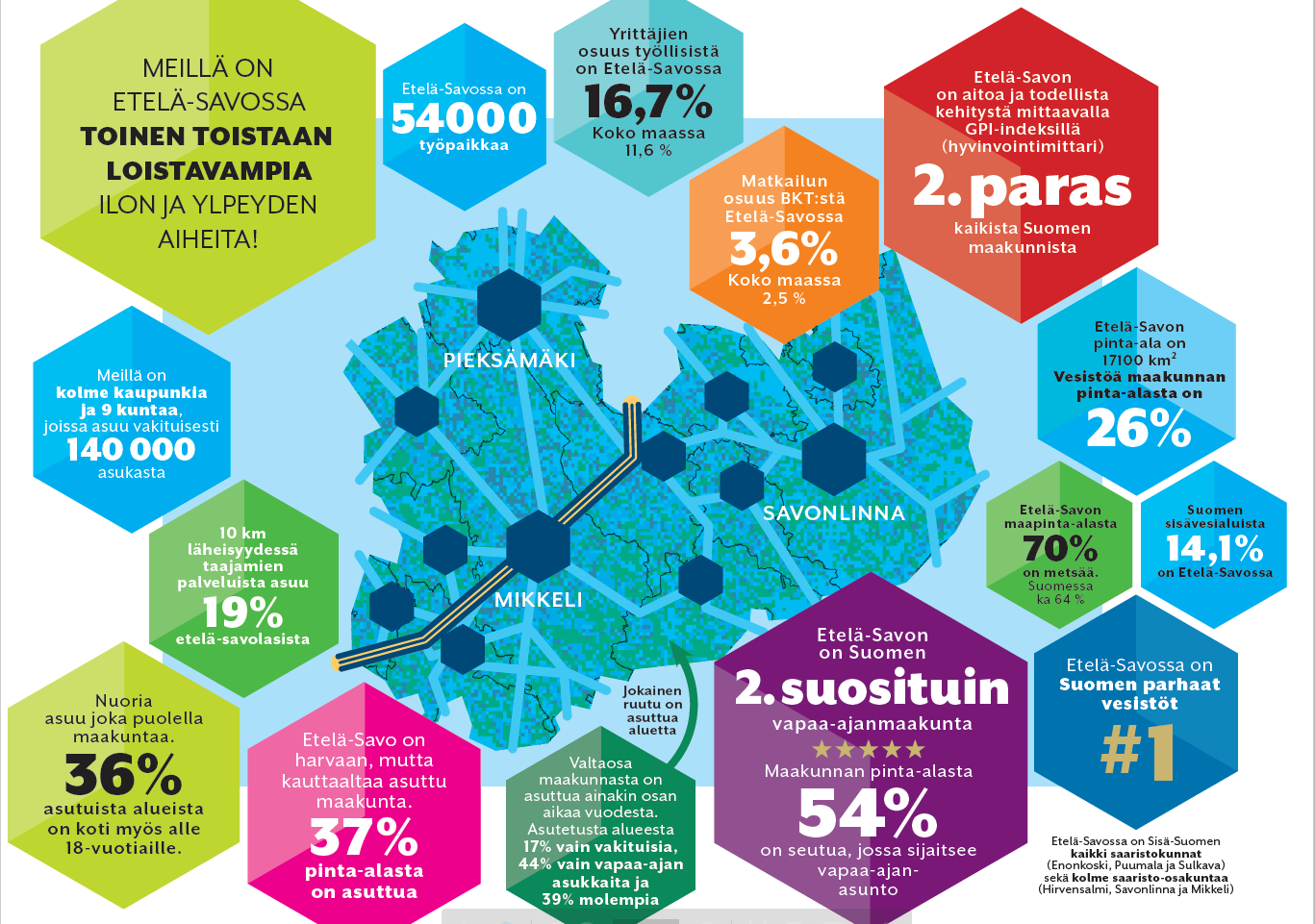 10.1.2020
7
VISIO
Etelä-Savo – Saimaan maakunta on
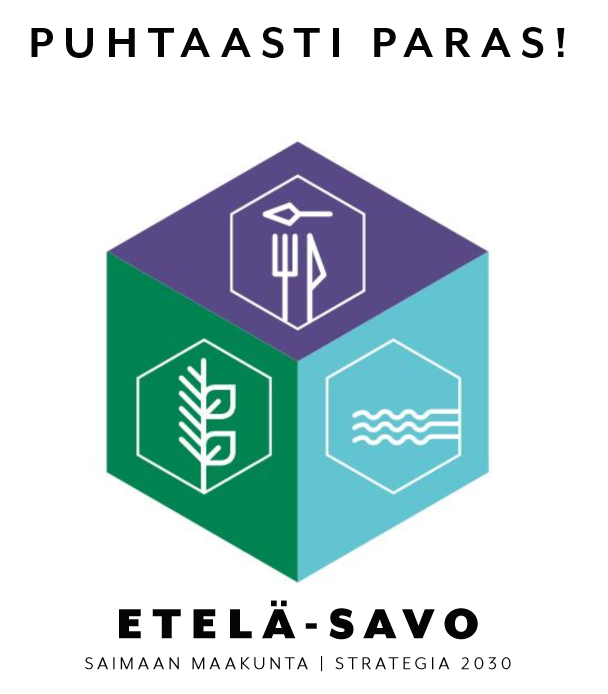 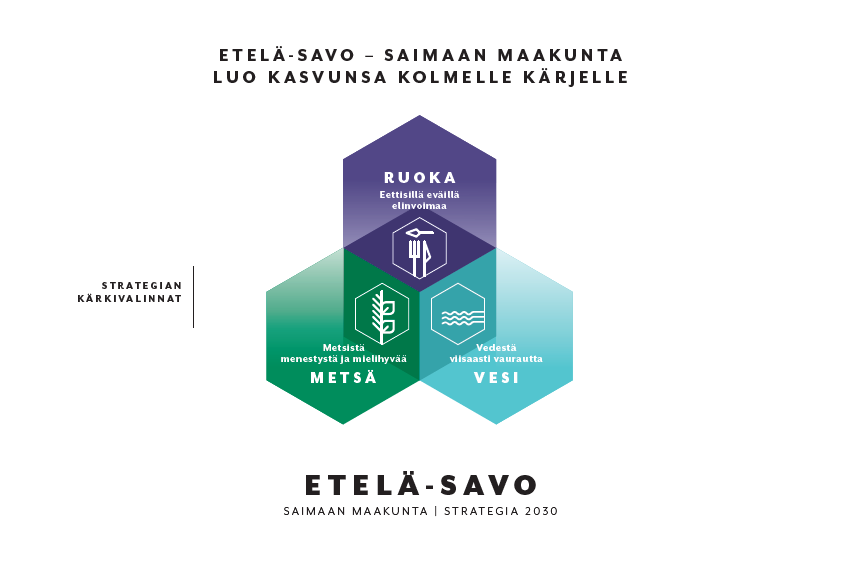 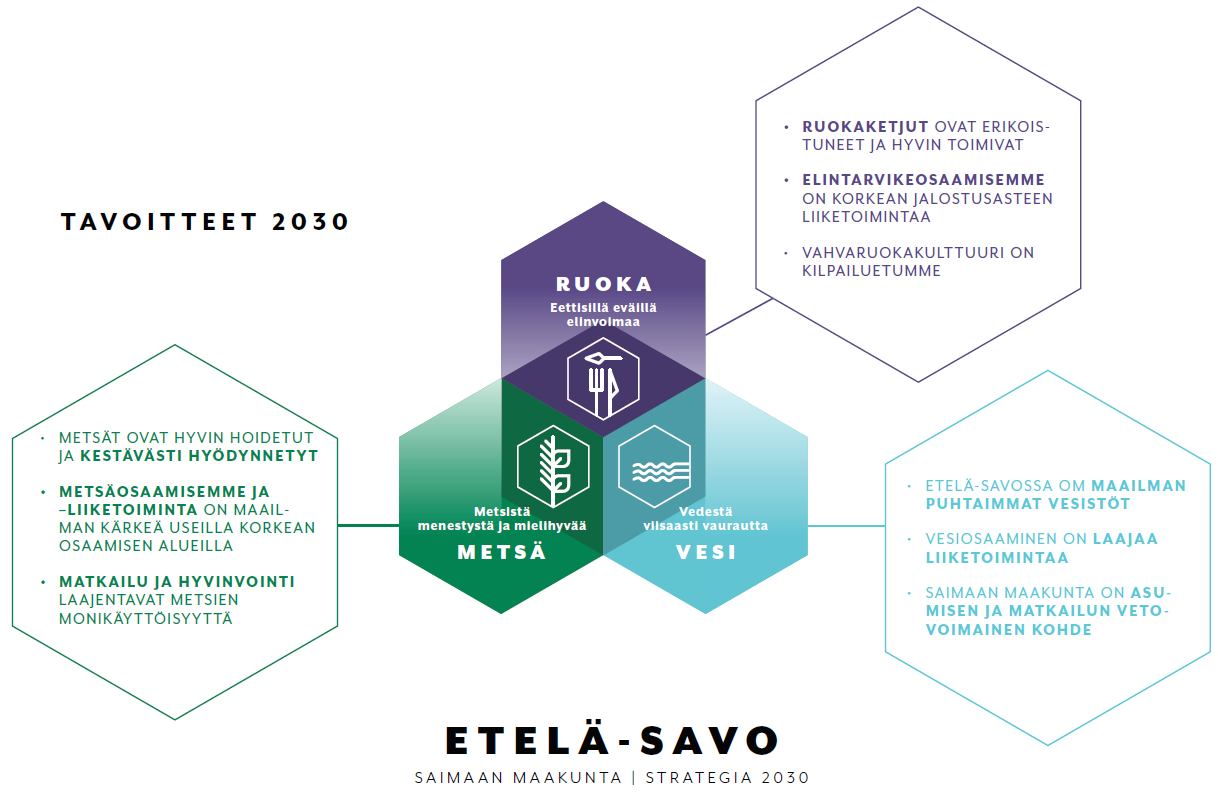 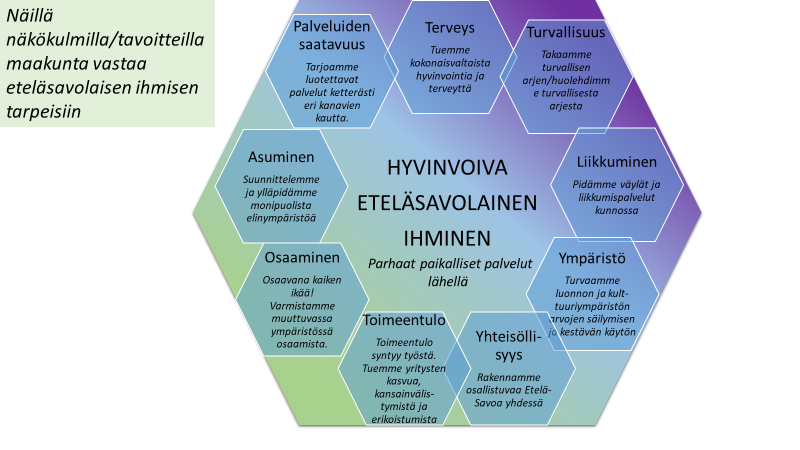 Etelä-Savon maakuntastrategian päivittäminen 2020
Työ- ja osallisuusohjelma
tammikuu 2021 
tammi - elokuu
syys - joulukuu
syys - joulukuu
2020
2019
Maakuntahallitus käsittelee strategian päivittämistä kokouksissaan joko tiedoksi tai päätöksentekoasiana. Mkh:n strategiaseminaari toukokuussa 2020.
Maakuntavaltuusto käsittelee strategian päivittämistä kevätvaltuustossa ja hyväksyy päivitetyn strategian syysvaltuustossa 2020.
Strategian valmistelu osallistavilla yhteis-työmenettelyillä yhteistyökumppaneiden kanssa
Strategiasisältöjen päivittäminen
1. Strategialuonnoksen laatiminen 

Päivitystyön käynnistämisseminaari yhteistyökumppaneille (maaliskuu)

Alustavien strategiasisältöjen koostaminen yhteistyökumppaneiden kanssa (helmi-kesäkuu)
 - teemaseminaarit
 - olemassa olevat muut foorumit
 - sähköiset kyselyt
 - maakuntaliiton ja Elyn yhteinen johtoryhmä
 - maakuntahallitus, maakuntavaltuusto, MYR, kunnallis
   asian työryhmä

Kootun aineiston analyysi ja työstäminen

Maakuntahallituksen strategiaseminaari
(toukokuu)

Laaja työseminaari alustavista  strategia-sisällöistä (kesäkuu):
  - strategian painopisteiden priorisointi
  - tavoitteet
  
Kootun aineiston työstäminen strategia-luonnokseksi 

Maakuntahallitus käsittelee 1. strategia-luonnoksen (elokuu)

Strategialuonnos nähtävillä ja lausunnolla (elo-syyskuu)

Maakuntaliiton viraston kuntakierros
Maakuntastrategian tiedottaminen, jalkautta-minen ja toimeenpano
Strategian päivitysprosessin valmiste-lu ja laadinnan käynnistäminen

Lähtökohtana Metsä-Ruoka-Vesi -strate-gian painotukset – aikajänne edelleen vuoteen 2030

Tiedottaminen, viestintä ja yhteistyö-kumppanien osallistaminen prosessiin
      yhteinen ponnistus, laaja osallista-
          minen, vuorovaikutus ja avoimuus

Strategiaprosessin esittely sidosryhmille
      olemassa olevat teemafoorumit
      sidosryhmätilaisuudet

Sähköisten työalustojen valmistelu
   
Toimintaympäristön tilannekuva
      HO, Vn Alke-päätös, EU-ohjelma-
          kausi 2021-2027

Muiden prosessien integrointi strategia-
työhön
      kuntastrategiat, Ely:n strategiatyö
      muut strategiat ja sektoriohjelmat

Etelä-Savon aluekehityksen tilanne-kuvan laadinta

Kärkiteemojen tilannekuvaseminaarit
(marras/joulukuu)
Metsä
Ruoka
Vesi
Strategian jatkotyöstäminen, kuulemis-prosessit, viimeistely ja päätöksenteko

Strategialuonnoksen jatkotyöstäminen saadun palautteen pohjalta

Maakuntahallitus käsittelee ja hyväksyy 2. strategialuonnoksen. Hallituksen esitys maakuntavaltuustolle (lokakuu)

Maakuntavaltuusto käsittelee ja hyväksyy
Etelä-Savon päivitetyn maakuntastrategian vuoteen 2030 (syysvaltuusto)

Päivitetyn maakuntastrategian tiedotus ja jakelu kaikkien yhteistyötahojen käyttöön
Maailma muuttuu – millä eväillä eteenpäin?
Mitkä ovat toimintaympäristön muutoksia, jotka tulee ottaa lähempään tarkasteluun maakuntastrategian päivitysprosessissa?

   	- vahvuudet / mahdollisuudet
	- haasteet / uhat

Mitkä ovat oman toimialasi tai taustayhteisösi kriittisimmät muutoshaasteet?
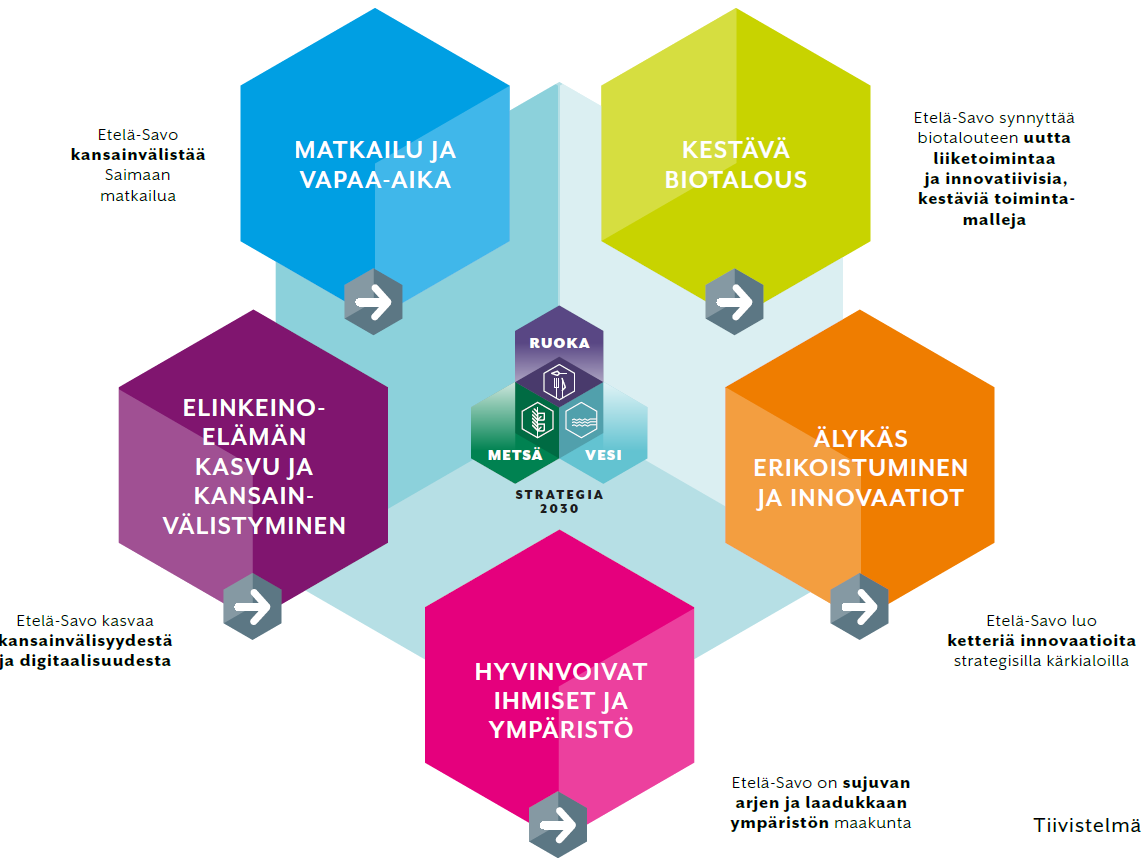 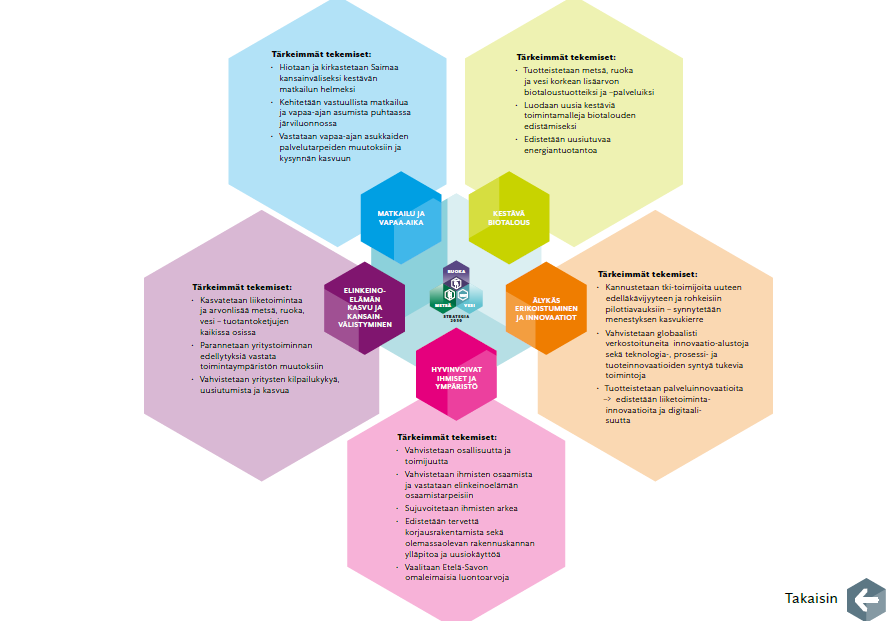